月以降の請求分より、新聞購読料のお支払いが
「　　　　    」に 変わります
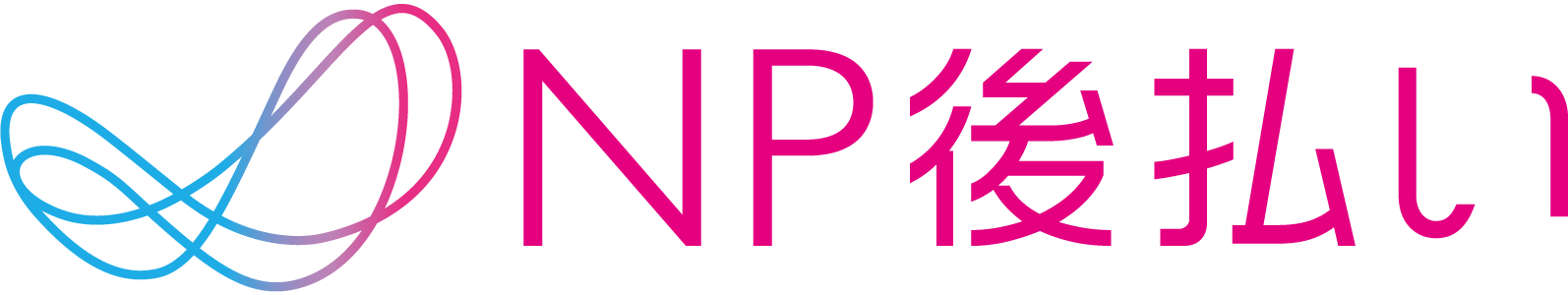 コンビニ、銀行、郵便局・PayPayなどで便利にお支払いできます